Suicide and deliberate self harm
Dr. Gitau
OUTLINE
Introduction
Epidemiology
Risk factors
Suicide and mental illness
Etiology
Assessment of suicide risk
Managament
Deliberate self harm
INTRODUCTION
The primary emergency for mental health professional.
A major public health problem:
More than 30,000 persons die by suicide in the USA each year.
More than 600,000 persons attempt suicide in the USA each year.
Suicide is almost always the result of a mental illness and is amenable to psychological and pharmacological treatment.
Thomas Browne (17th Century) coined the term suicide, meaning ‘self murder’ 
Aaron Beck : “wilfull self-inflicted life-threatening act resulting in death”
[Speaker Notes: Range from; ideas of suicide and never acting on; others plan for days, weeks, months or even years; others act on impulse; while others may be classified as chronic suicide.]
Epidemiology
Kenya’s suicide rate is at least 10.28 suicides per 100,000 people (WORLD HEALTH RANKINGS).
USA suicide death rates is 12.70 suicides per 100,000 people.
Completers are more often :  male, have a psychiatric disorder,  have made a plan and used a dangerous method
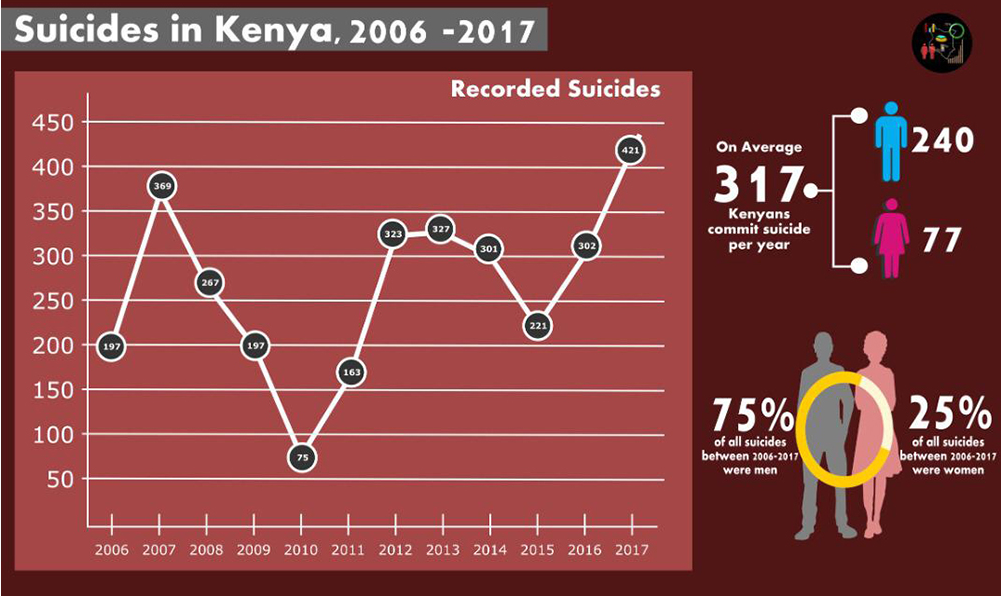 Risk factors
Gender differences: 
Males complete suicides 4* more than females. While females are four * more likely to attempt suicide than males.
Age: 
Incidence increases with age 
There is a rise in rates among adolescents and elderly 
40 per 100,000 suicides occur in men over-65-year-olds 
20 % increase in suicide in 15-19-year-olds 
young males (aged 15-24) -3rd commonest cause of death 
suicide pacts more common in the elderly
[Speaker Notes: Rates are higher in men due to the methods that men use e.g. guns, hanging or jumping while females use poisons or overdose of prescription medicine.]
Risk factors
Race:
Two of every three suicides are white males.
Higher suicide rates also among immigrants.
Religion:
Lower rates among Roman Catholics compared to protestants and Jews.
strong religious affiliation is a protective factor 
Marital status
divorced > widowed > single
Risk factors
Employment : 
unemployed / retired / living alone (social isolation) 
Urban/ Rural : 
urban > rural 5. 
Social Class : 
highest in lowest social groups 
lowest in middle groups 
rates are higher in social class V (unskilled workers) and social class I (professional)
Risk factors
Occupation : 
Higher risk groups are doctors, lawyers, hotel and bar trade owners
Physical illness : 
Terminal illness / malignancies 
Debilitating illness and disability 
Disfigurement 
Chronic pain 
Renal dialysis / failed transplant 
Peptic ulcer (x 2) – likely to be due to overlap with alcoholism 
CNS disorders : i) Huntington’s disease ii) spinal cord injuries (x 4) iii) risk in epilepsy patients is 4 times general population 
CVD 
SLE
Risk factors
Prison population :
prisoners convicted of murder/ violent/ sexual crimes 
long sentence for serious offence 
1/3 of have previous psychiatric history, 
½ occur in first 3 months of imprisonment 11. 
Other associations : family history of affective disorder / alcoholism / suicide, birth trauma, death of a parent in childhood, suicide by a friend or colleague and recent bereavement 
Homicide : 
In the USA 5 % of homicides end in suicide and 2 % of all suicides also involve homicide
Risk factors
Inpatients are at highest risk: 
First week of admission 
Early stages of recovery 
 Between shifts of staff 
 On leave (patients and staff) 
discharge (premature) 
risk is increased in the month after discharge 
Two-thirds of people consult their doctor in the previous month and 40 %  do so in the previous week.
Suicide and mental illnesses
Almost 95% of all persons who complete or attempt suicide have a diagnosed mental disorder.
Depressive disorders account for 80% and schizophrenia accounts for 10% while dementia accounts for 5%.
15% of all alcohol-dependent persons complete suicide.
A high proportion of those who complete suicide have various personality difficulties or disorders. 
Uncompleted suicide attempts are made in 20% of patients with panic disorder and social phobia.
[Speaker Notes: Those with personality disorders have difficulties in relationships and social adjustment which further contributes to substance use and depressive disorder and precipitates undesirable life events.]
Etiology
This is divided into:
Sociological factors (Durkheim’s theory) :
Altruistic - For the good of country 
Egoistic - Individual has lost social integration with the group 
Anomic - society undergoing such change that it lacks ‘collective order’; breakdown of society’s standards and values.
2. Psychological factors ( Freud’s  and Menninger’s Theory): An attack on internal hated object 
3. Biological Factors : Neurochemical and Genetic factors.
Etiology
Genetics 
suicidal behaviour clusters in family 
MZ : DZ = 11.3 % : 1.8 % (Roy et al. 1991) 
Neurochemical 
Serotonin : 
There was serotonin deficiency – suicide completers had lower CSF serotonin metabolite 5-HIAA (5- hydroxyindoleacetic acid) than attempters. 
Decreased CSF 5-HIAA is the most consistent finding in patients with DSH (Mann et al. 1992) 
Post-mortem autoradiography shows decreased 5-HT receptors in the frontal cortex and hippocampus 2. 
Opiate : Increased receptor density 
Noradrenaline : Decreased cortical alpha-1-noradrenergic receptor density
[Speaker Notes: Out of 176 twin pairs 62  were MZ pairs. 9 pairs had completed suicide and 7 out of the 9 were MZ twins while 2 pairs were among 114 DZ twin pairs.]
Assessment of suicidal risk
The Beck Suicidal Intent scale (>5 is significant) 
Preparation a) planning in advance b) suicide note c) final acts 
Circumstances a) alone b) intervention unlikely c) precautions against delivery 
After the act a) didn’t seek help b) stated wish to die c) believed the act would result in death d) regrets its failure 
 1 in 100 people who express suicidal intent will complete a suicide.
SADPERSONS TOOL FOR SUICIDE ASSESSMENT
SADPERSONS TOOL FOR SUICIDE ASSESSMENT
SCORE < 6 : SAFE TO DISCHARGE HOME
SCORE 6-8: REFER FOR PSYCHIATRIC ASSESSMENT
SCORE > 8: URGENT ADMISSION.
(Patterson et al 1983)
MANAGEMENT OF SUICIDAL BEHAVIOUR.
SOMATIC
PSYCHOSOCIAL
Interpersonal psychotherapy & CBT – Depression
Psychodynamic therapy and dialectical behavior therapy – borderline personality disorder
For self-harming behavior without suicidal intent – rapid interventions, follow-up outreach, problem solving therapy, brief psychological treatment, family/couple/group therapy (limited evidence for efficacy)
Anti-depressants (SSRI) in depression & anxiety. 
Benzodiazepines (short-term) – severe insomnia, agitation, panic attacks.
Trazodone (calming effect).
Low dose 2nd generation antipsychotics
Anticonvulsants eg like gabapentin/divalproex
Lithium
ECT
DELIBERATE SELF HARM
Non-fatal Deliberate Self Harm (DSH) : “Deliberate non-fatal act known to be potentially harmful, or if an overdose, that the amount taken is excessive” 
Parasuicide : “Behavioural analogue of suicide without considering psychological orientation towards death” 
Attempted Suicide: “Every act of self injury consciously aimed at attempts to kill themselves.  But it acknowledges the gravity of the situation” 
Deliberate self-poisoning : ‘deliberate self injury’ substituted for ‘attempted suicide’ because many patients ‘performed their acts in the belief that they were comparatively safe’
Risk factors
Age and Sex : 
2/3 of DSH under 35 years 
 F:M = 1.5-2.5:1 
Commonest in 15-24 year old females 
Peak incidence later (mid 20s) for males 
Marital status : 
Divorced > single > widowed 
marital problems is a risk factor
Risk factors
Urban/ Rural :
urban > rural 
High rates in ‘inner city’ areas associated with overcrowding, lack of facilities, less social cohesion
Other associations : 
poor health 
long term problems 
life event in last 6 months (risk x 6) ; 65 % are preceded by major life event and 50 % preceded by serious arguments with partner/ friend
DSH and mental illnesses
Definite psychiatric illness is found in less than 1/3 of patients 
Most common diagnoses are : • reactive depression • alcoholism • panic disorder • personality disorder has been reported in a third to half of self-harm patients – borderline personality disorder. 
Repetition rates are around 15-25 % in the year after the act.
Suicide rate after DSH is 1-2 % (100 times the general population risk).
Greatest risk in first 6 months, risk remains high for 5 years then decreases if no DSH during this period 
40 % have taken alcohol in the six hours before the act.
Predictors of DSH
Number of previous episodes of DSH 
 Features of personality disorder 
 History of violence 
Criminal record 
Unemployment 
 Alcoholism 
 Unmarried
 Lowest social class
Types of DSH
Deep self-cutters / suicidal : Serious attempt 
 Self-mutilators / psychotic : Schizophrenia acting on hallucinations
Superficial self-cutters :  Younger (16-24) and injure self to relieve tension or sense of emptiness/ loss